U.S. Depatment of TransportationPipeline & Hazardous Materials Safety AdministrationHazmat Grants Program
NASTTPO Annual Meeting
April 20, 2021
Topics
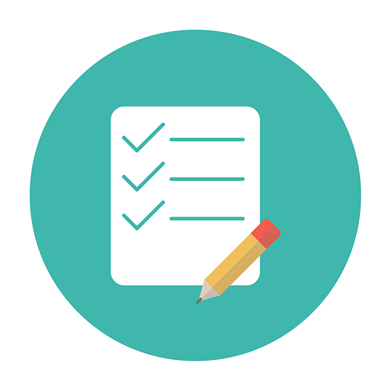 Environmental Justice (EJ) Initiative
High Hazard Flammable Trains (HHFT) Data Call
HMEP Virtual Conference
Reminders about HMEP Funds
HMEP Semi-Annual Reports
Regional HMSAT Points of Contact
2
U.S. DOT Priority: Environmental Justice (EJ) Principles
To avoid, minimize, or mitigate disproportionately high and adverse human health and environmental effects, including social and economic effects, on minority populations and low-income populations.

To ensure the full and fair participation by all potentially affected communities in the transportation decision-making process.

To prevent the denial of, reduction in, or significant delay in the receipt of benefits by minority and low-income populations.

To identify Environmental Justice Communities (EJCs) in your state, please use EPA’s EJScreen tool: https://www.epa.gov/ejscreen
3
[Speaker Notes: When considering how to apply these principles to your HMEP grant, (1) evaluate  which communities have historically received your subaward funding.   (2) Ensure that training and planning activities reach minority populations and low-income populations. (and finally) When addressing hazmat planning needs, ensure that you have the full and fair participation of these communities.]
High Hazard Flammable Trains & Info Sharing Requirement
High Hazard Flammable Train (HHFT): A train that has a continuous block of twenty (20) or more tank cars loaded with a flammable liquid (i.e., unit train), or thirty-five (35) or more cars loaded with a flammable liquid dispersed through a train (i.e., manifest train with other cargo-type cars interspersed). 

Railroads must share information about HHFT operations with each SERC/TERC

On September 30, 2020, PHMSA received approval to have HMEP grant applicants/recipients declare if SERCs/TERCs have received copies of the railroad-provided information detailed above. In addition, PHMSA received approval to determine if the SERCs/TERCs are disseminating this information to local planning entities.
4
High Hazard Flammable Train (HHFT) Data Call
Expect an email from HMEP.grants@dot.gov this week.

PHMSA will collect your agency’s response to the following:
Is your agency currently receiving information on HHFT operations?
Is your agency disseminating HHFT operations information to local planning entities?

May 31, 2021 is deadline to respond

This is an approved information collection activity
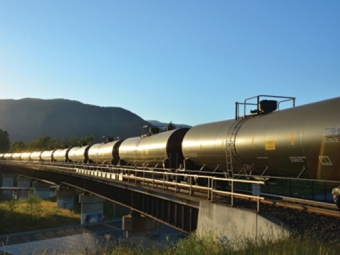 5
HMEP Virtual Conference
August-October 2021 timeframe

Likely Format: 2 half-days rather than 1 full day

If interested in sharing a training or planning success story/presentation (up to 15 minutes), please email Shakira.Mack@dot.gov.
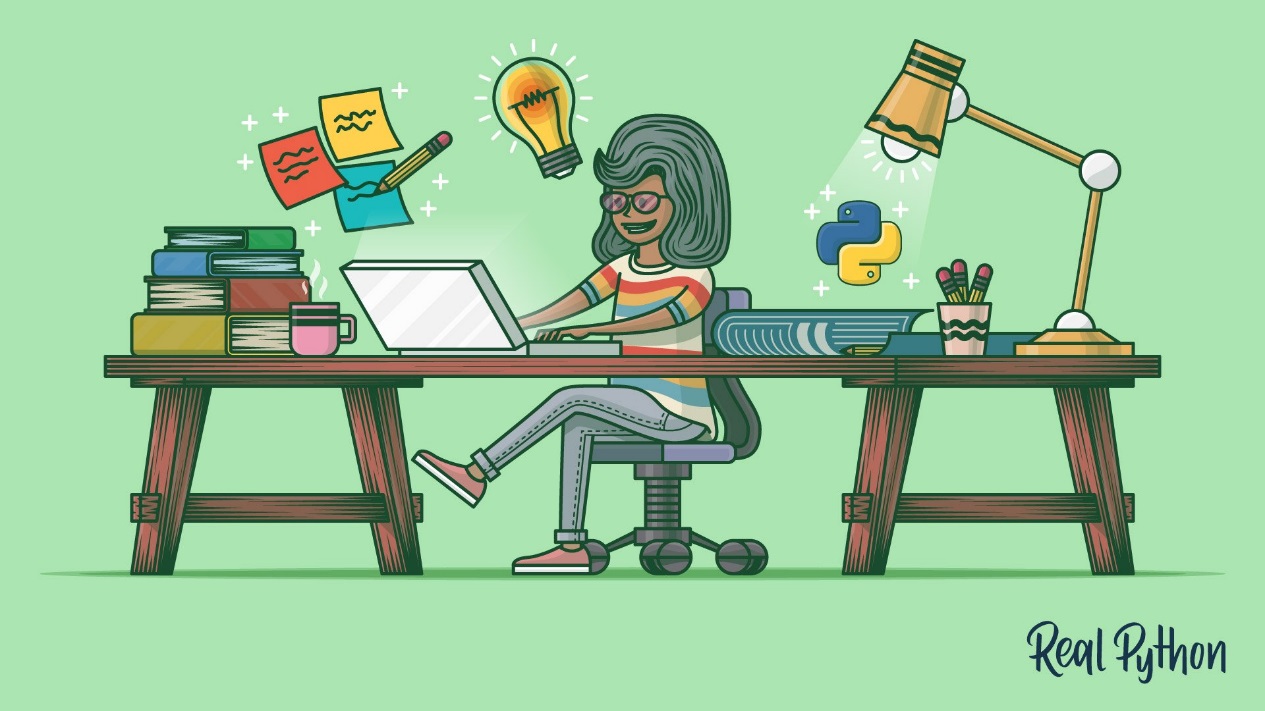 6
Reminders about HMEP Funds
Recipients of FY 2019-2021 Grant Awards may use all funding through September 30, 2022.

Surplus Year 1 and Year 2 funds
Consider reprogramming unused Year 1 and Year 2 HMEP funds (e.g., travel funds)
Equipment purchases: Training props (e.g., rail car)

If not included in continuing app, submit an activity request at https://hazmatgrants.phmsa.dot.gov/activity_request.asp
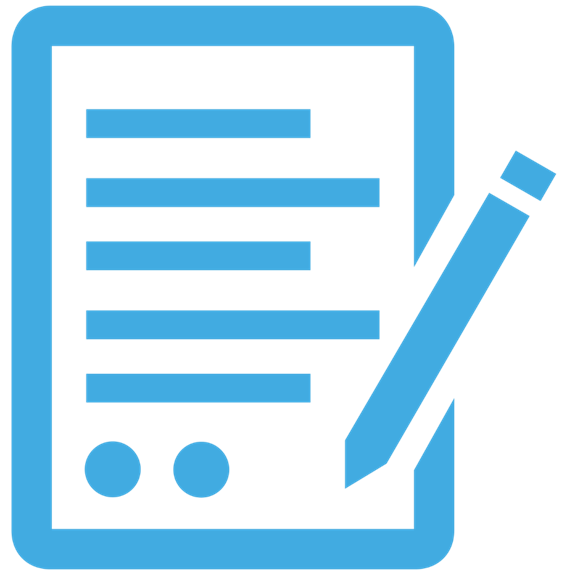 7
HMEP Semi-Annual Reports
HMEP semi-annual reports are due April 30, 2021

The financial report should reflect cumulative expenditures from September 30, 2019 to March 31, 2021

The programmatic report should reflect 6 months of grant activities from October 1, 2020 through March 31, 2021

Completed reports should be submitted via email to HMEP.grants@dot.gov

Report templates are available at https://www.phmsa.dot.gov/grants/hazmat/hmep-resources
8
Regional Hazardous Materials Safety Assistance Team (HMSAT) Points of Contact
9
[Speaker Notes: LEPC meetings (identifying inactive), Industry workshops, general PHMSA outreach]
Contact Information
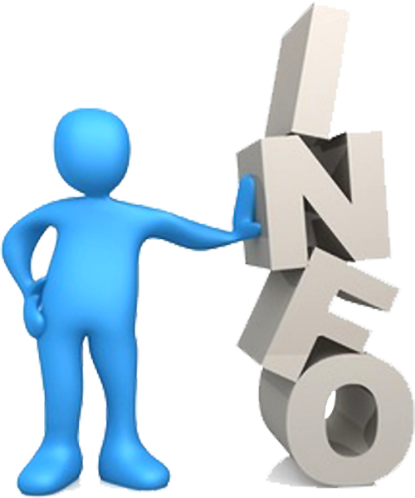 Chief, Shakira Mack (Shakira.Mack@dot.gov)
Team Lead, Carla Sheppard (Carla.Sheppard@dot.gov) 
General Inquiries: HMEP.Grants@dot.gov
Phone: 202-366-1109
Website: http://www.phmsa.dot.gov/hazmat/grants
HMEP Resources: https://www.phmsa.dot.gov/grants/hazmat/hmep-resources
10